South Africa 2012
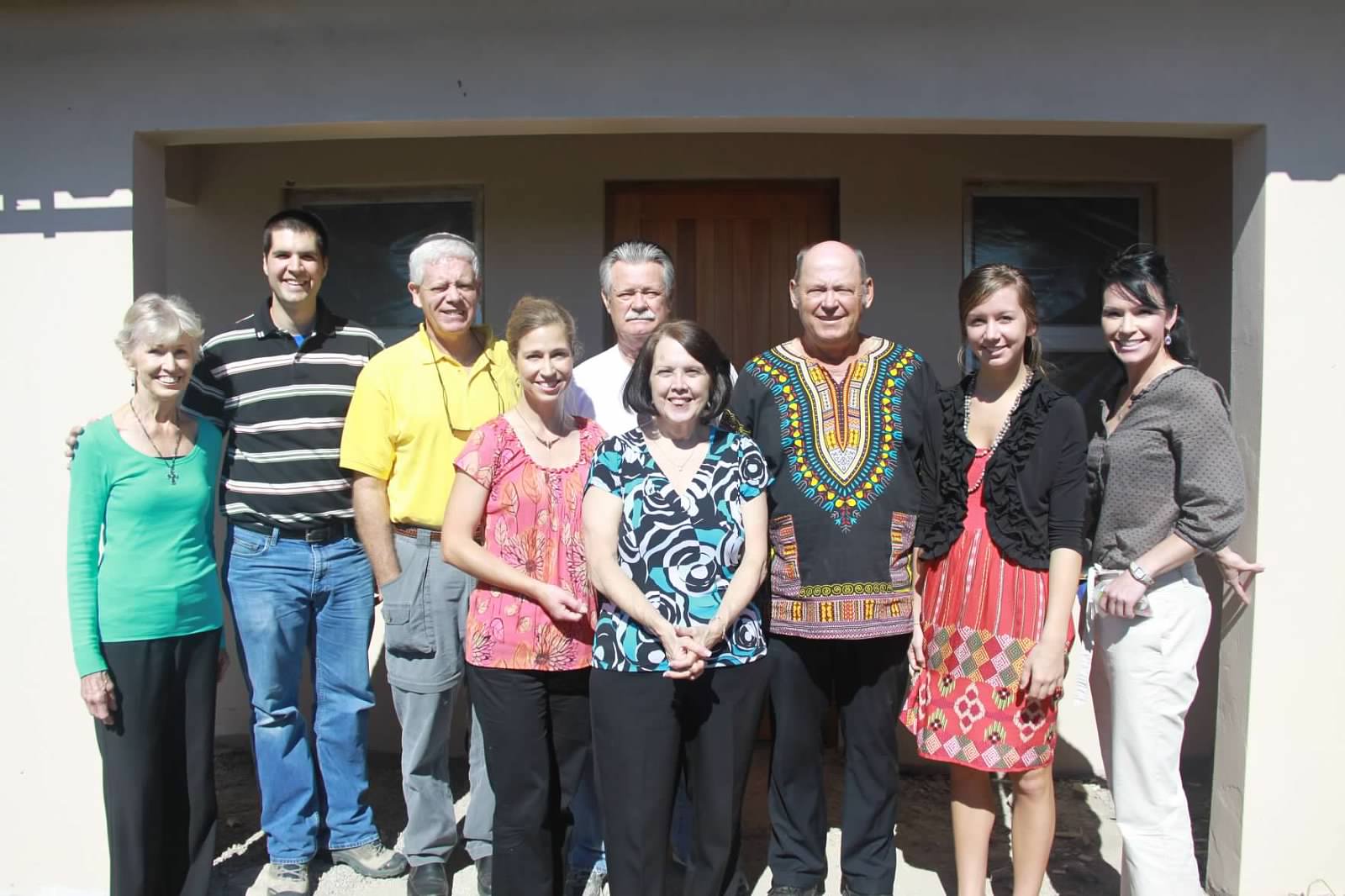 You will be my witnesses in Jerusalem, and in all Judea and Samaria, and to the ends of the earth.
Acts 1:8
Amalinda Forest
In 2011 a team of 11 came from First Baptist Spartanburg and helped construct  2 group homes in Amalinda Forest, a Xhosa township in East London, South Africa
We were overwhelmed by the extreme poverty that we encountered in the Xhosa townships
There was miles of fabricated shacks with none of the necessities that we take for granted like electricity or water in the “Squatter Villages.
We helped to build the group orphan homes and we painted the church in Amalinda Forest that serves the Xhosa people
Amalinda Forest children came for Vacation Bible School and we told them of the love of Jesus.  Many of the children who came  gave their hearts and lives to Him
We visited a site in Scenery Park, another Xhosa Township that would be our next construction site for a group orphan home in the spring of 2012
The first team consisting of Ben, Donnie, Kathy, and Jim left on March 24th, 2012
Scenery Park
Our first glimpse of the work to be done at the group home
Ceilings go up
2nd Team arrives from FBS on March 29th:  Lee, Julie, Wendy, and Brianna
The teams become one
Work Inside
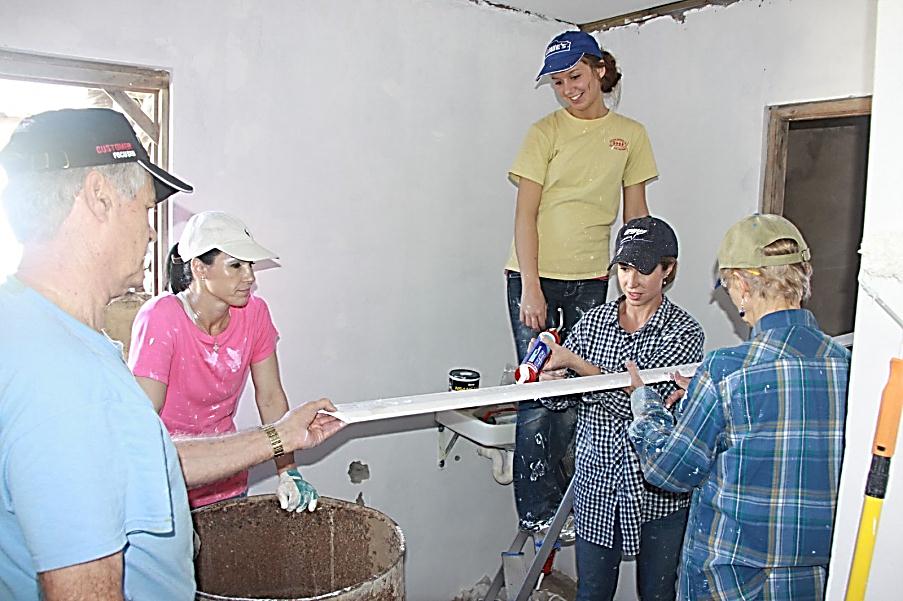 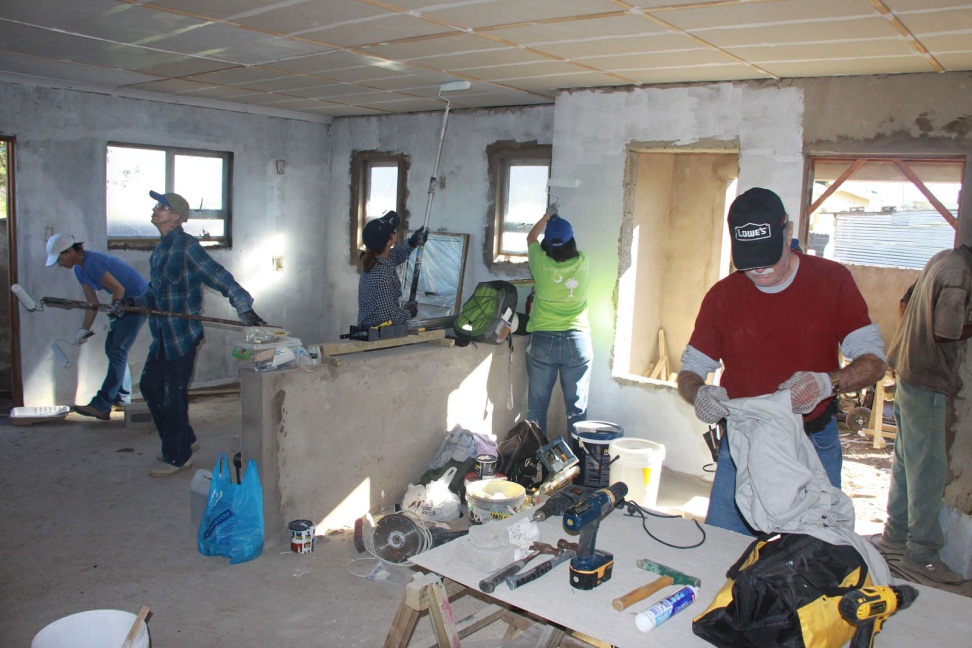 Work inside
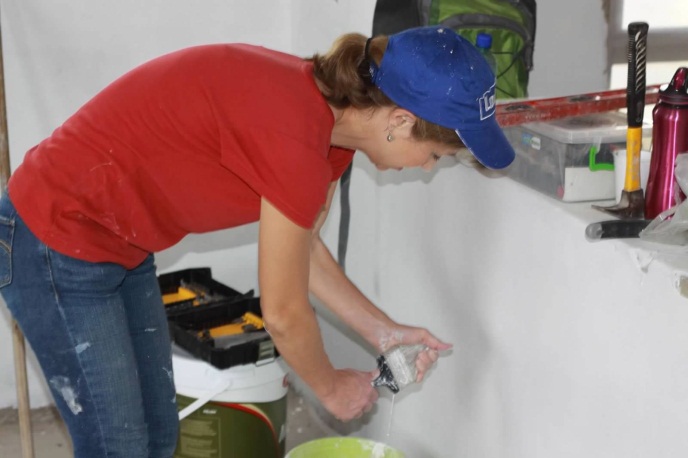 Work Outside
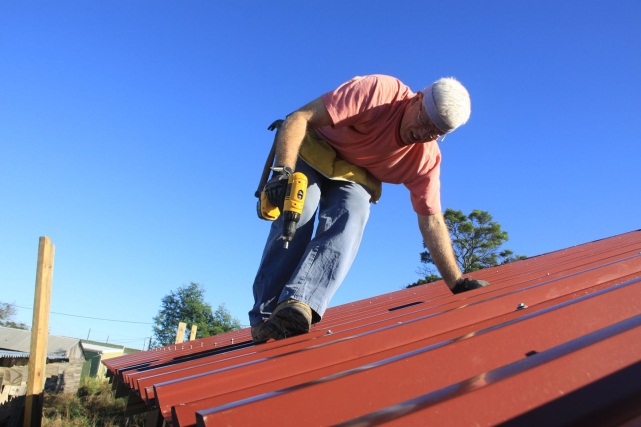 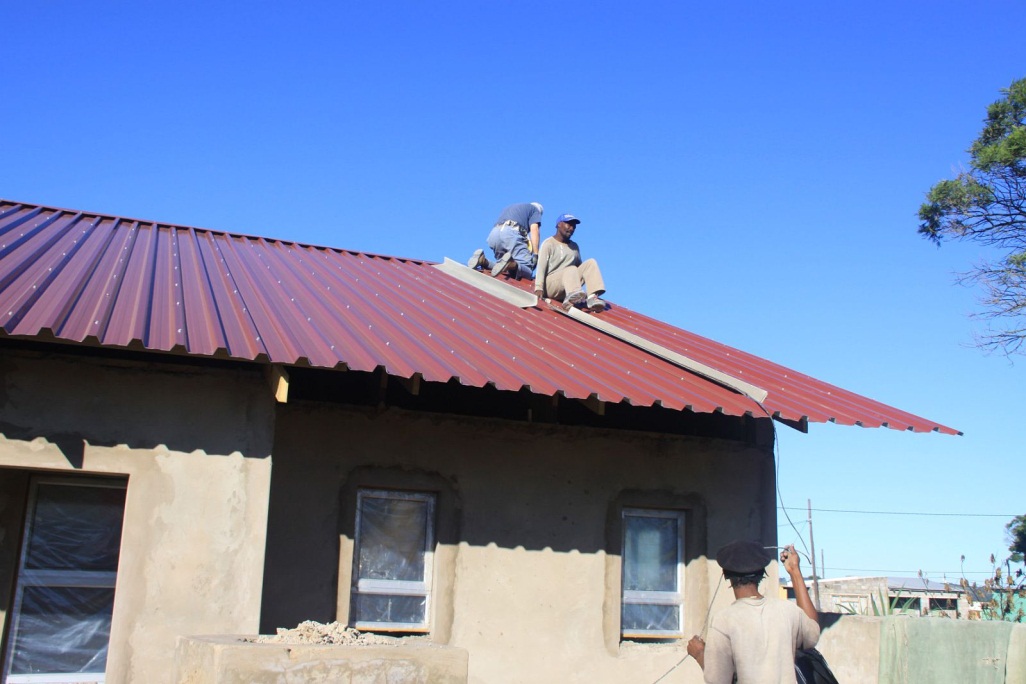 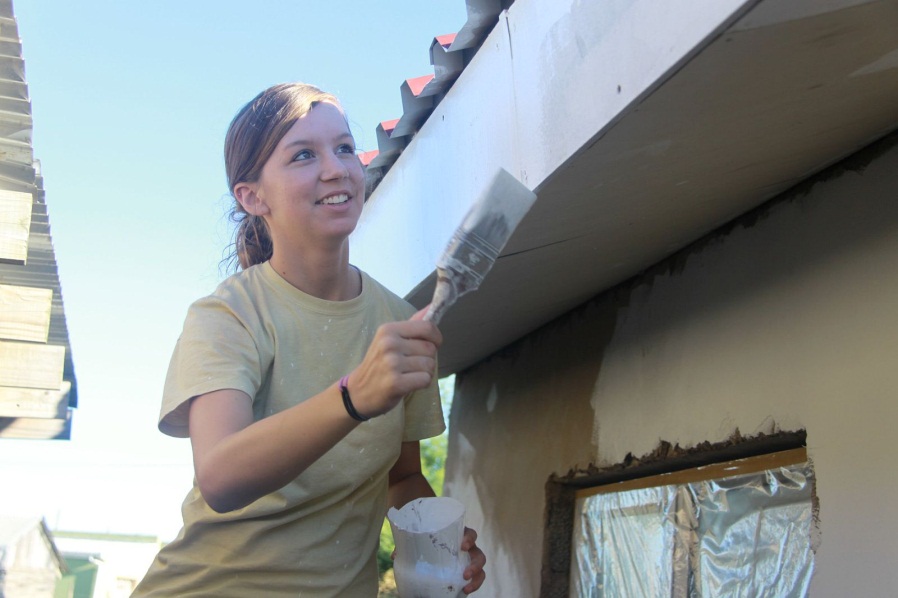 Working?
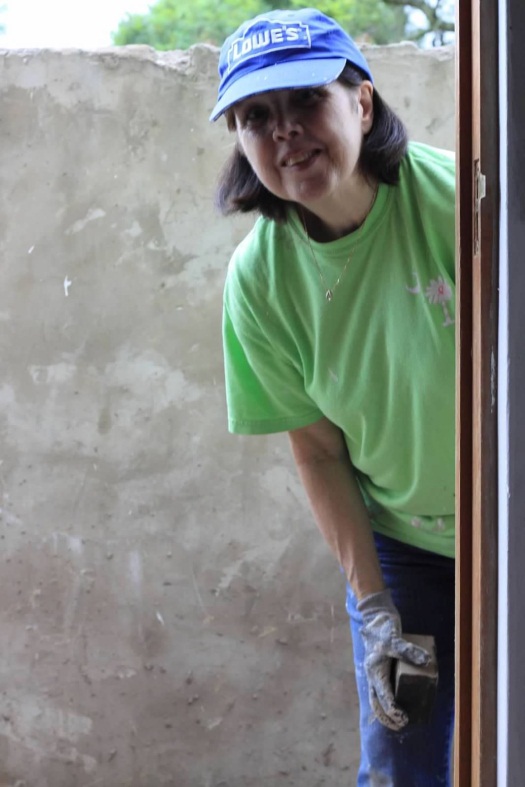 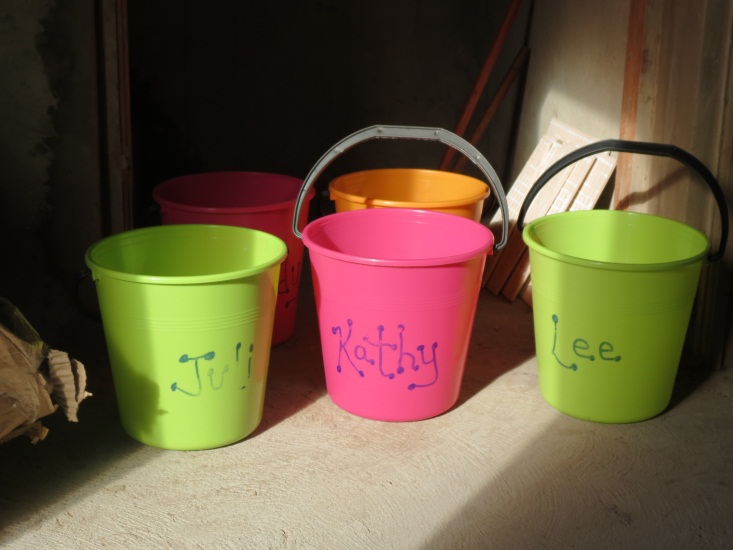 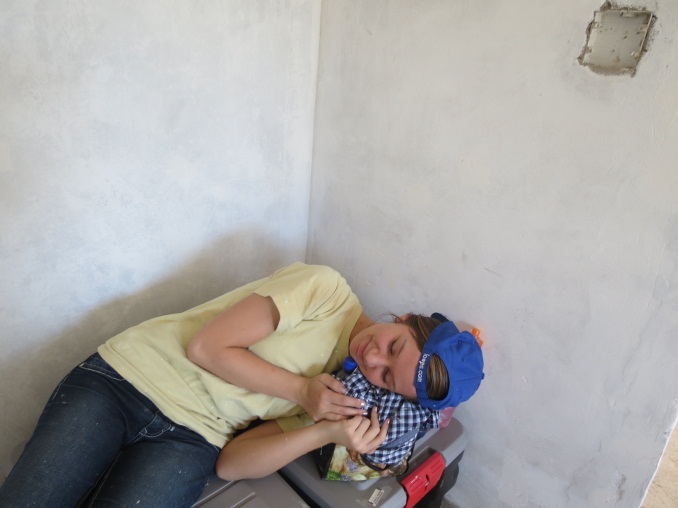 Neighbor children gathered every day to watch us work
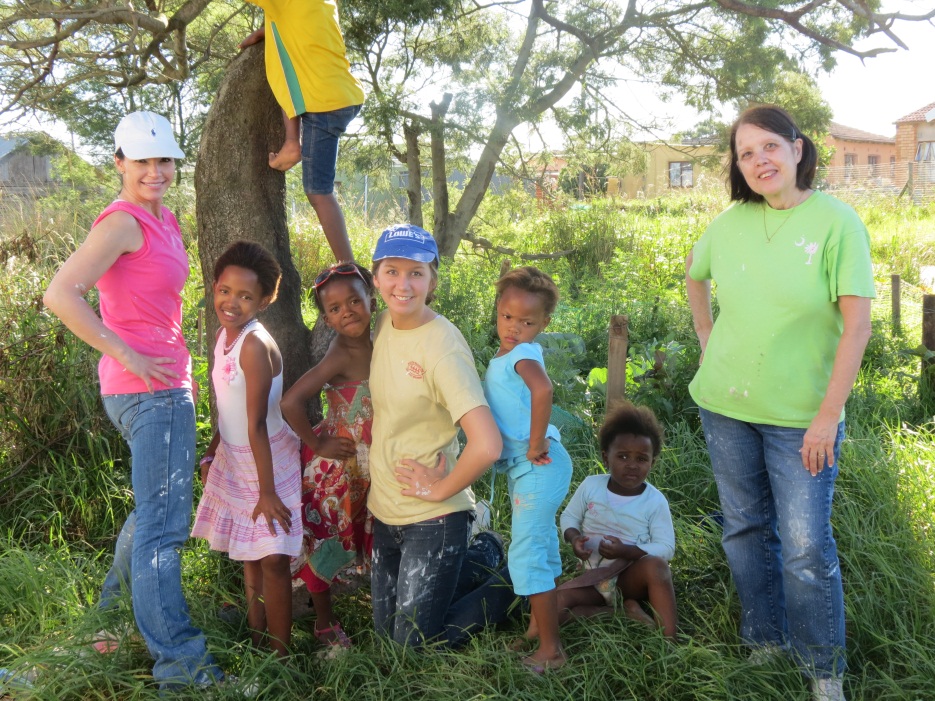 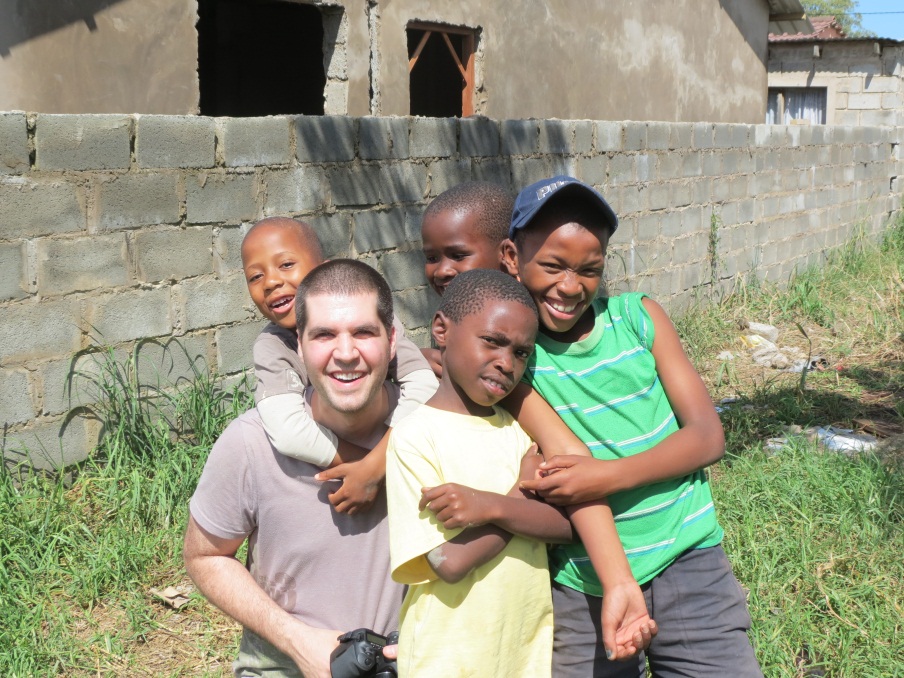 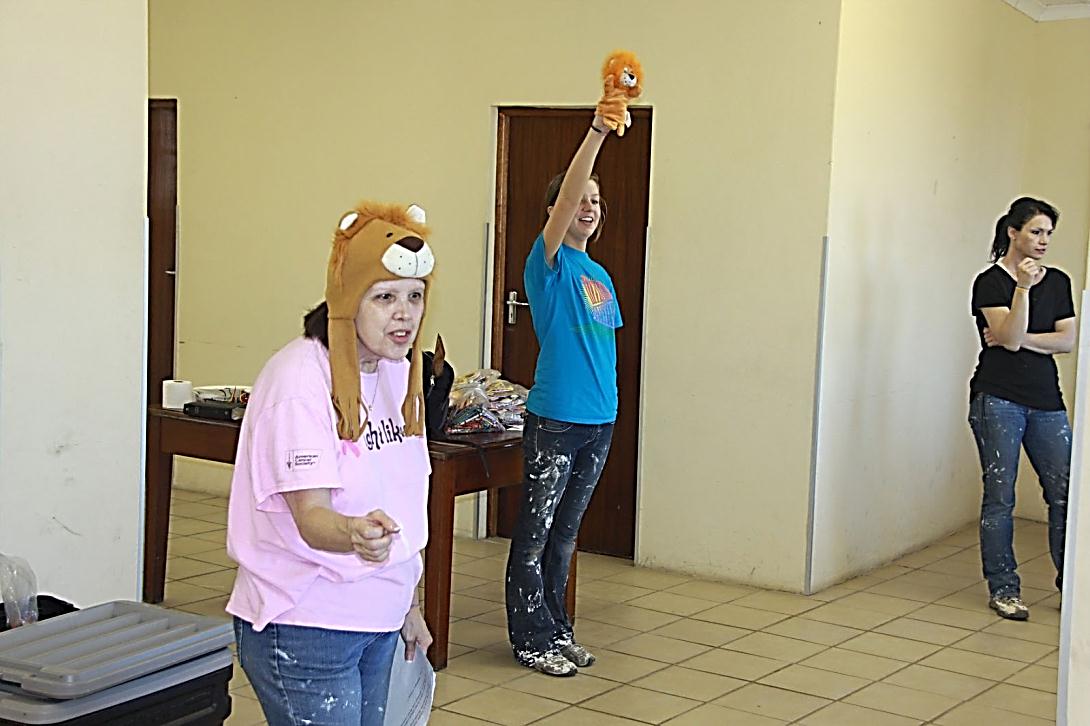 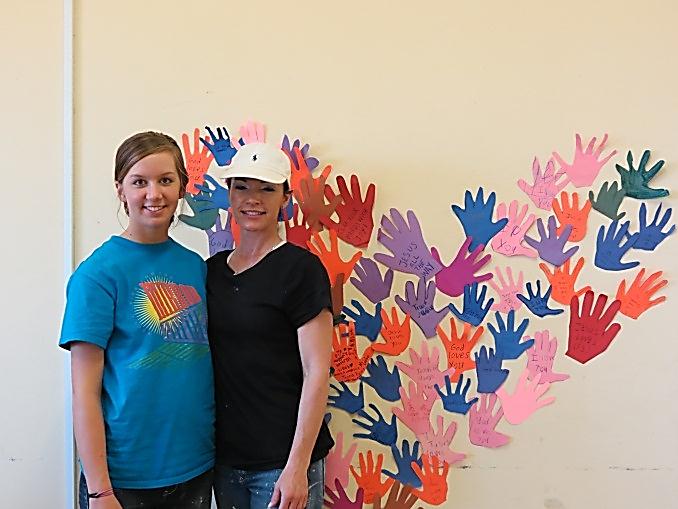 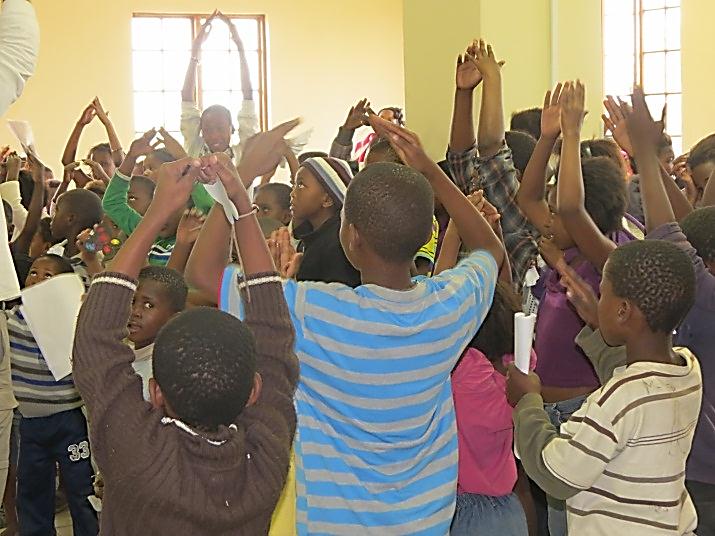 Vacation Bible School at Scenery Park
VBS Crafts
Outdoor Games
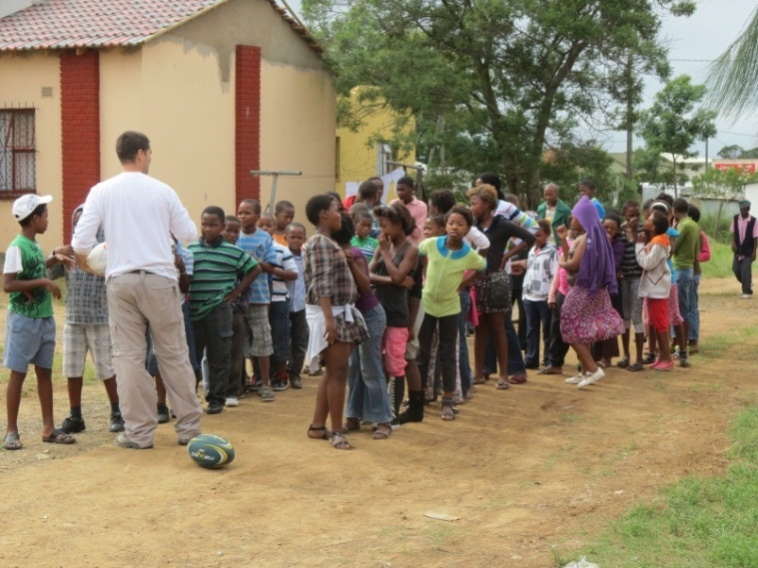 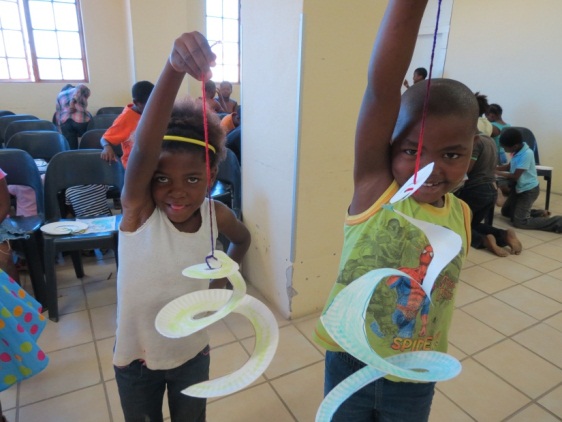 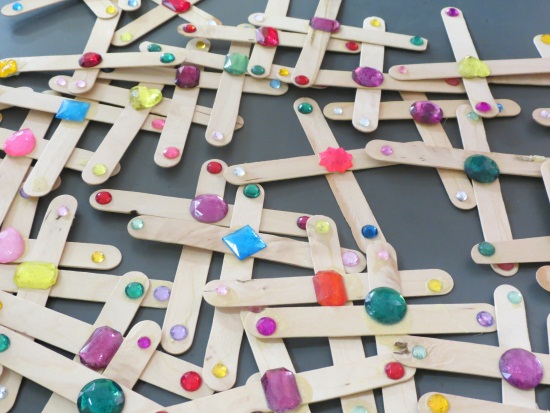 VBS
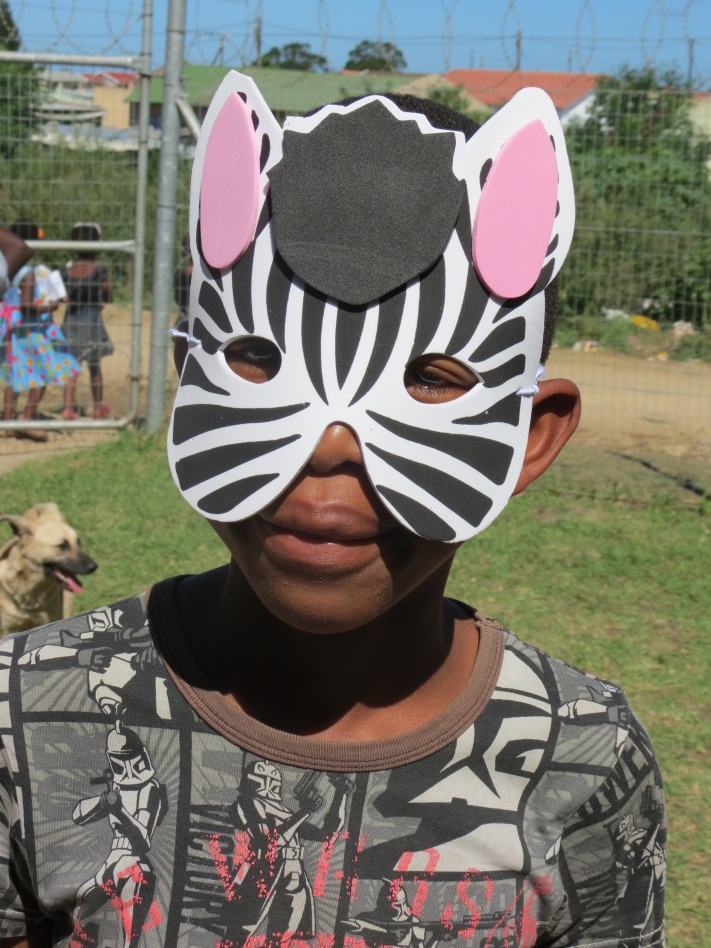 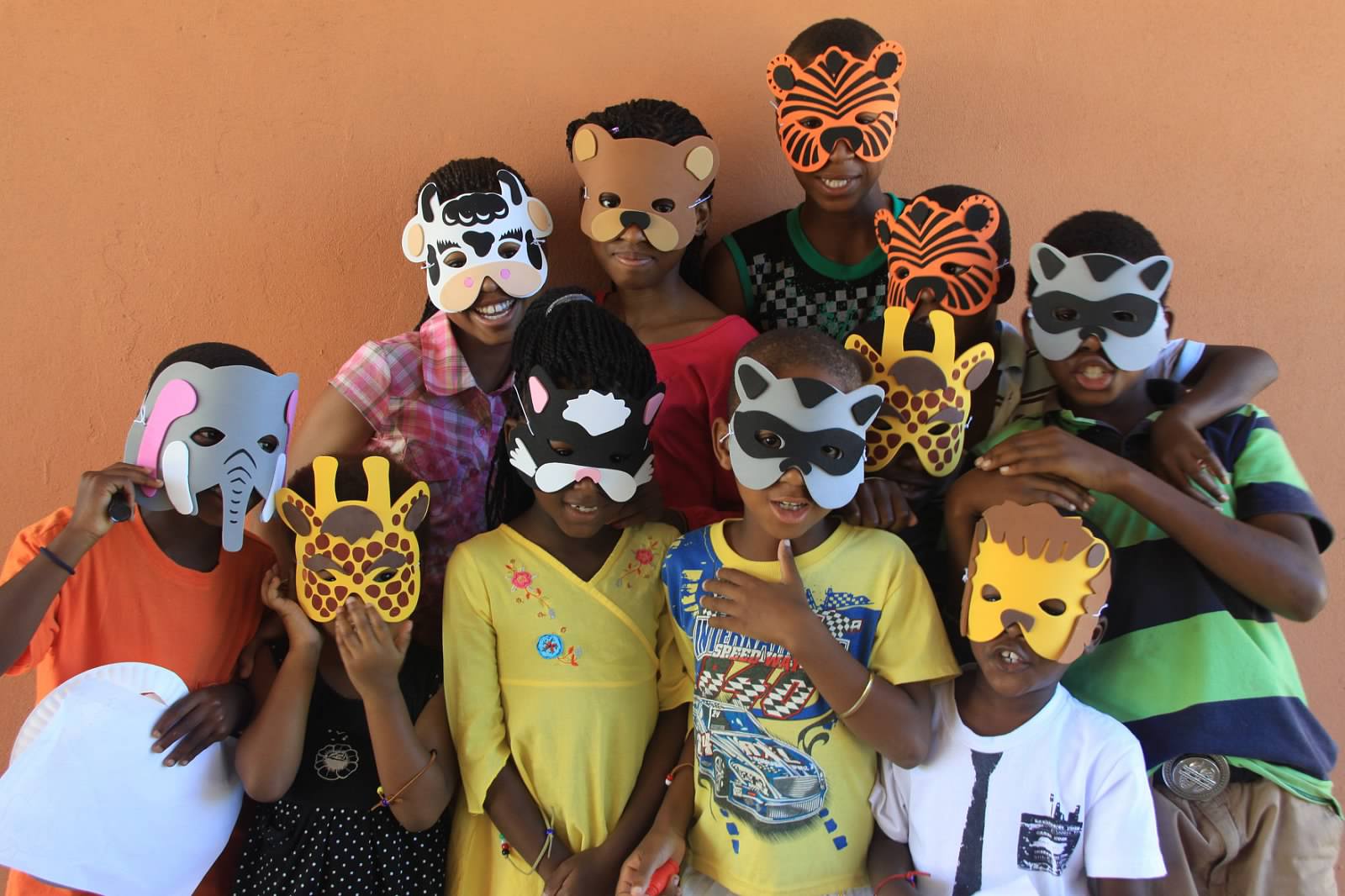 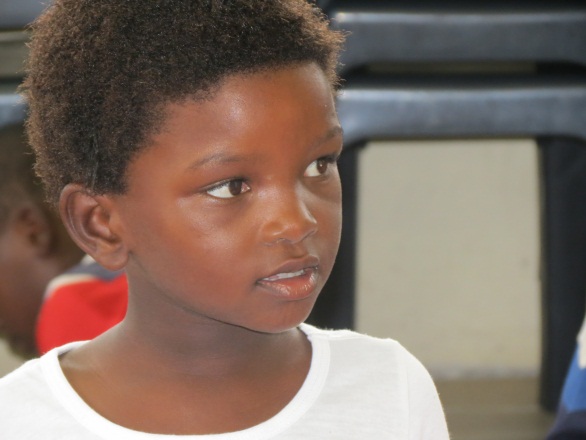 VBS Friends
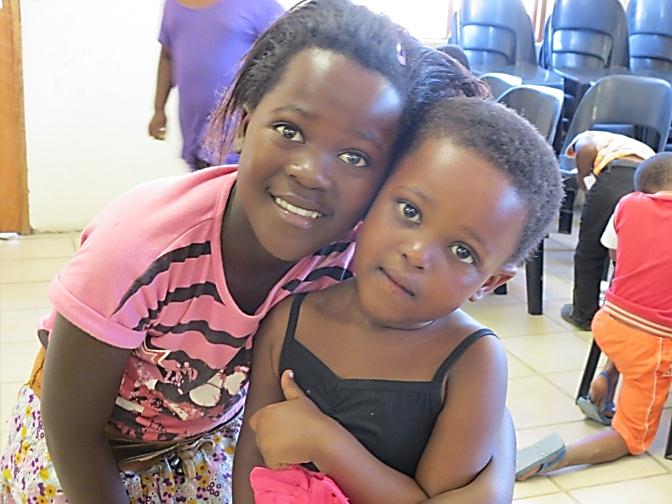 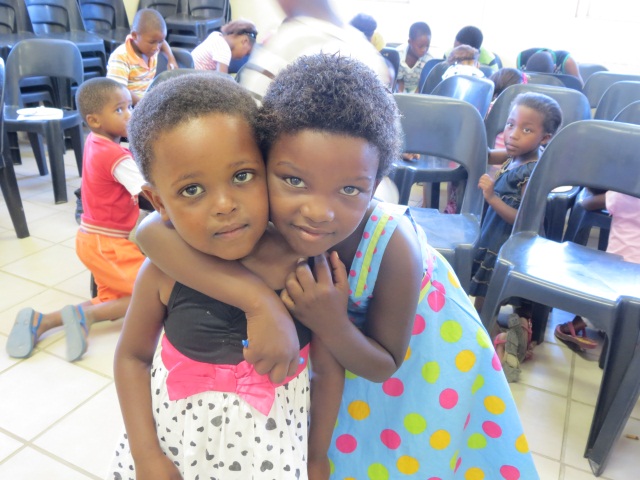 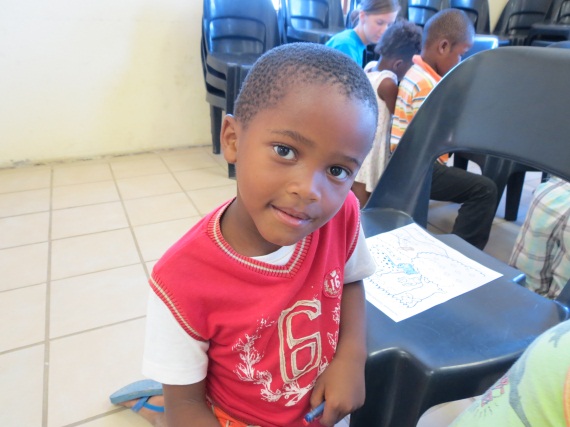 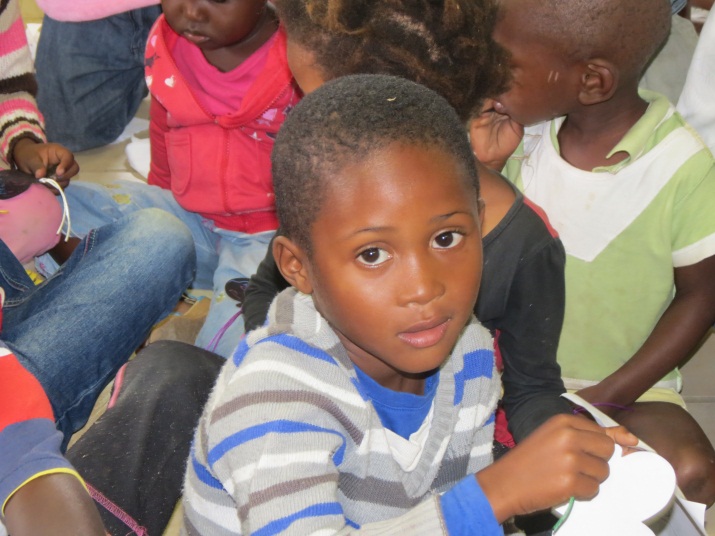 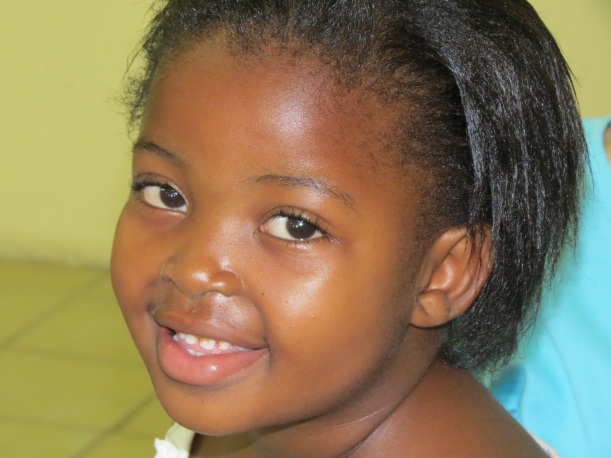 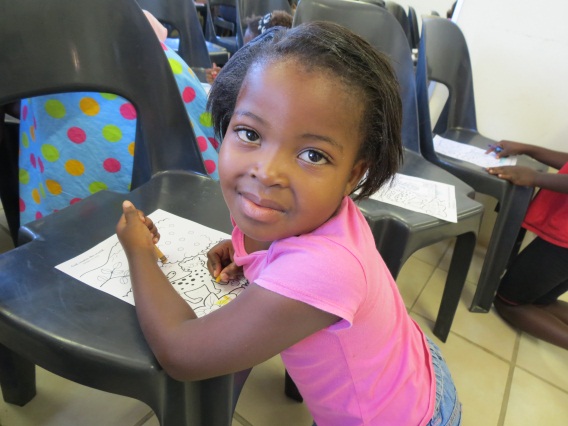 Palm Sunday worship at Amalinda Baptist
Children’s Sunday School
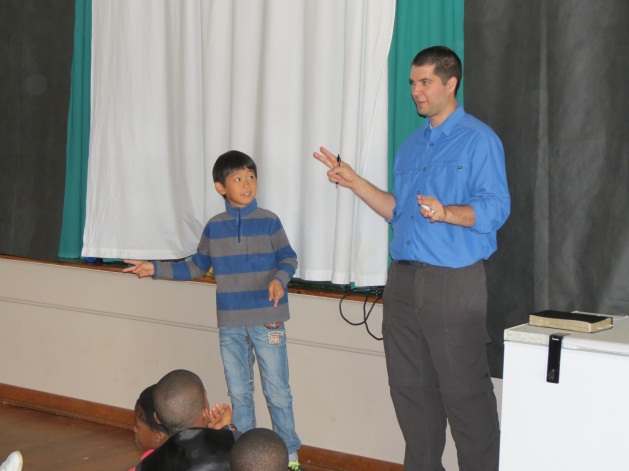 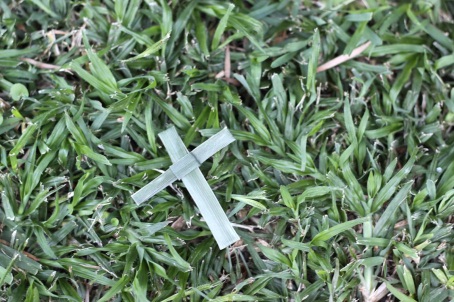 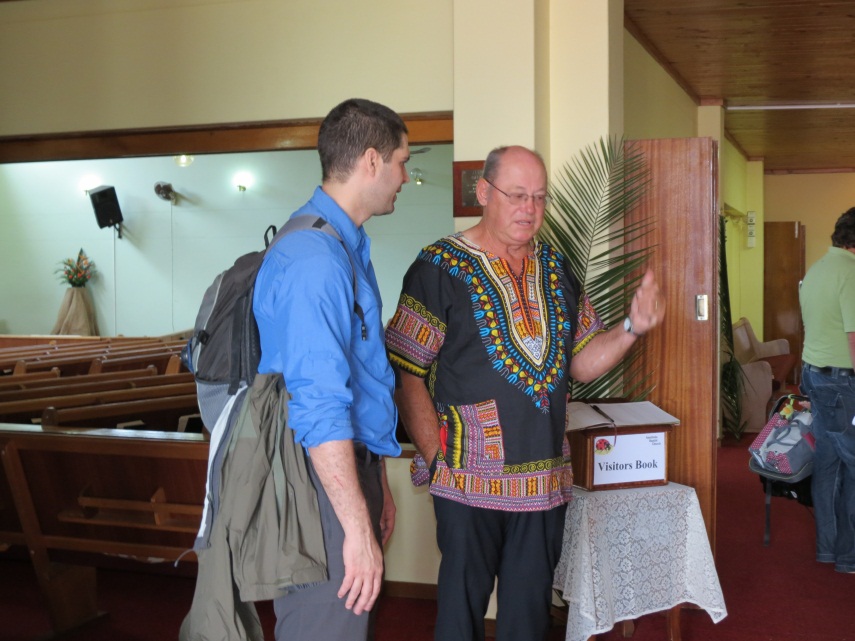 We worshipped together at Khayelitsha with Pastor Nicholas
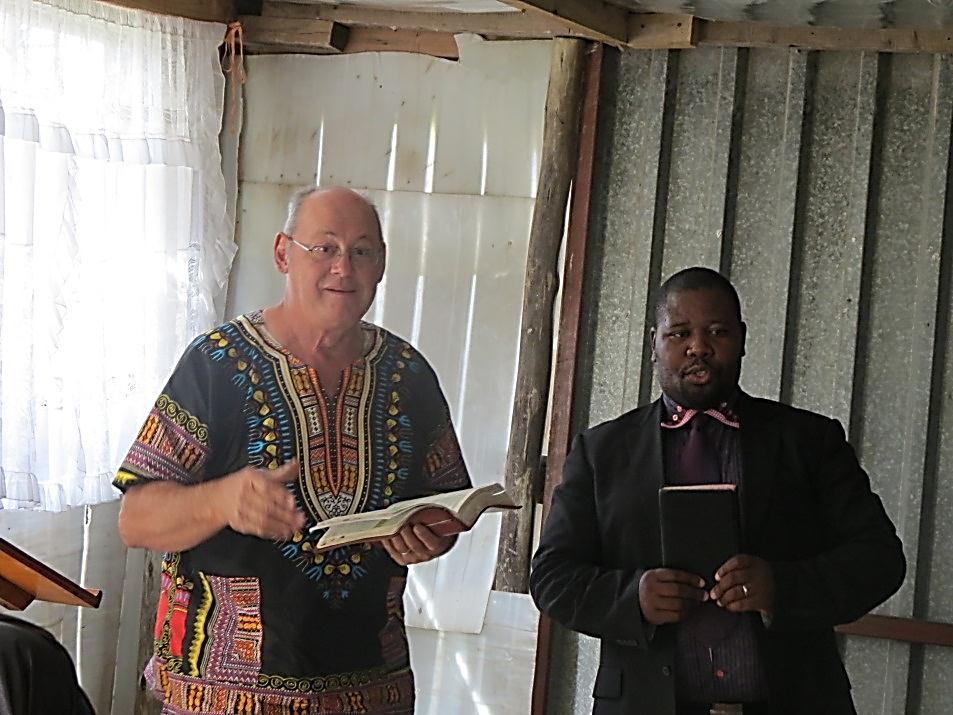 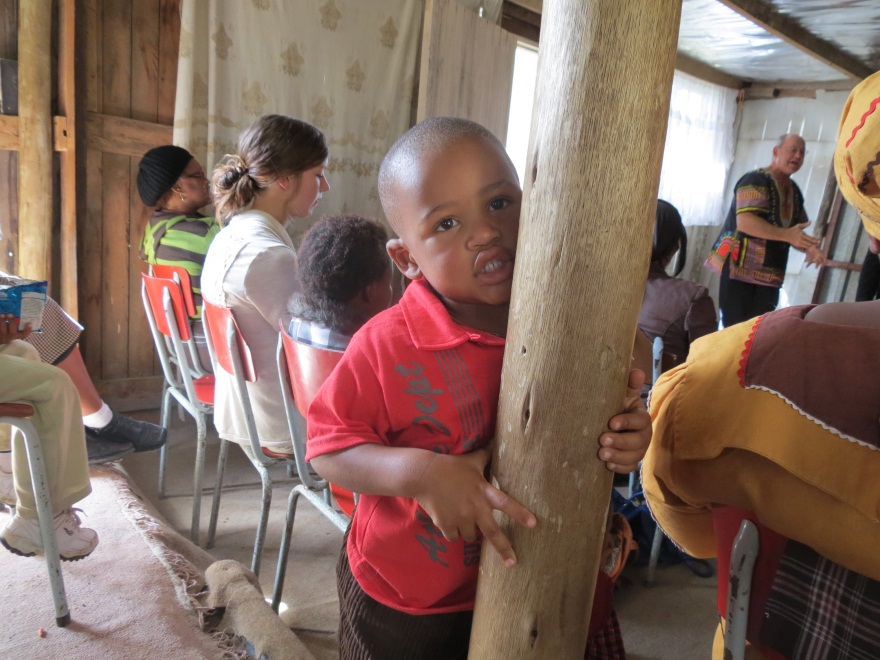 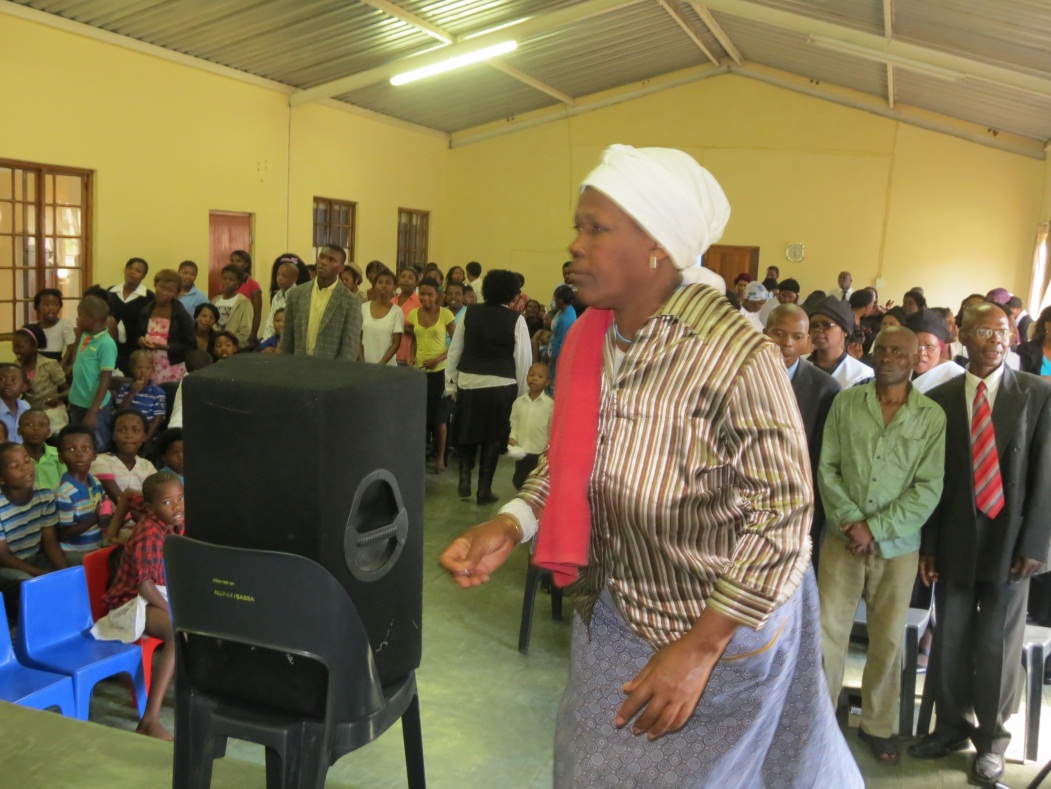 Good Friday at Scenery Park
Easter in SA
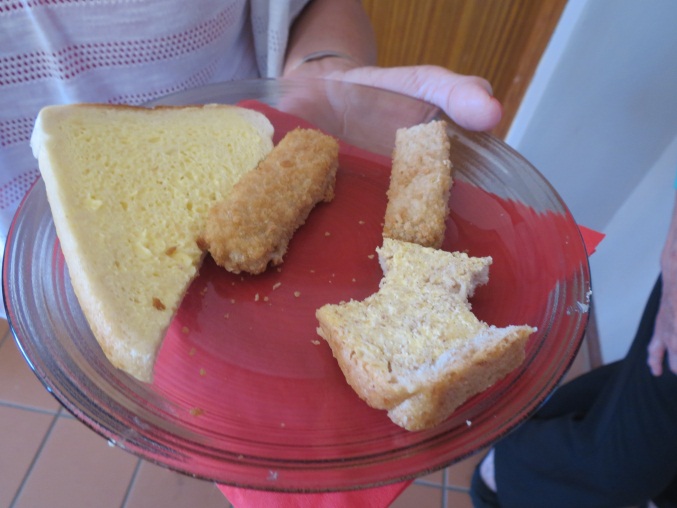 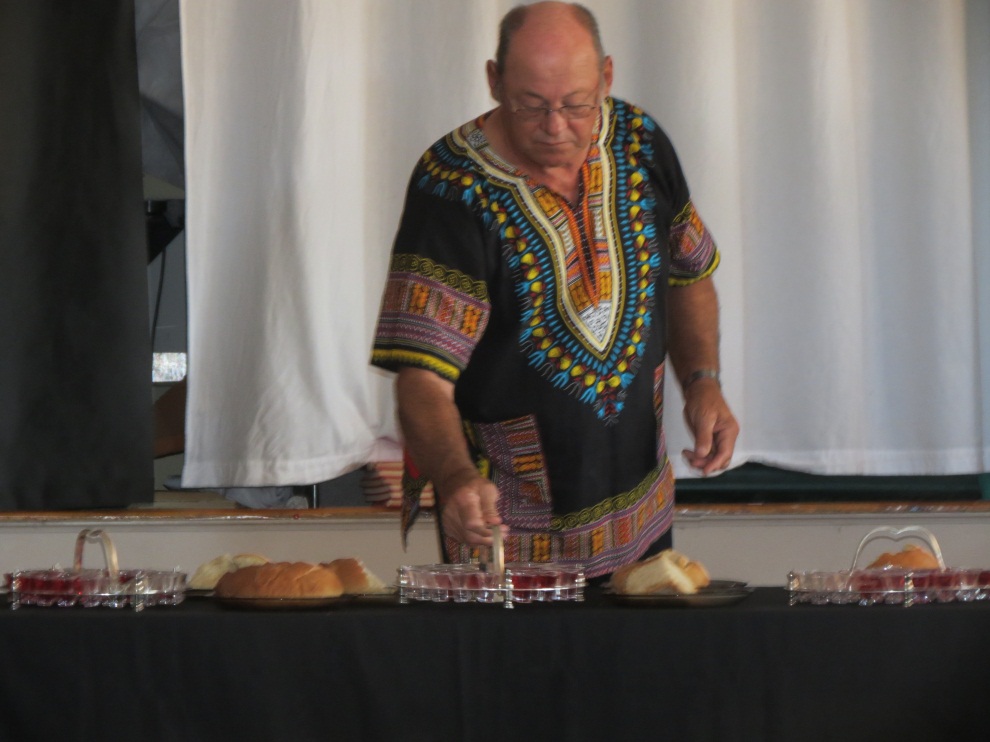 Fish Breakfast
Communion
We stood in awe of God’s creation
God’s creatures great and small
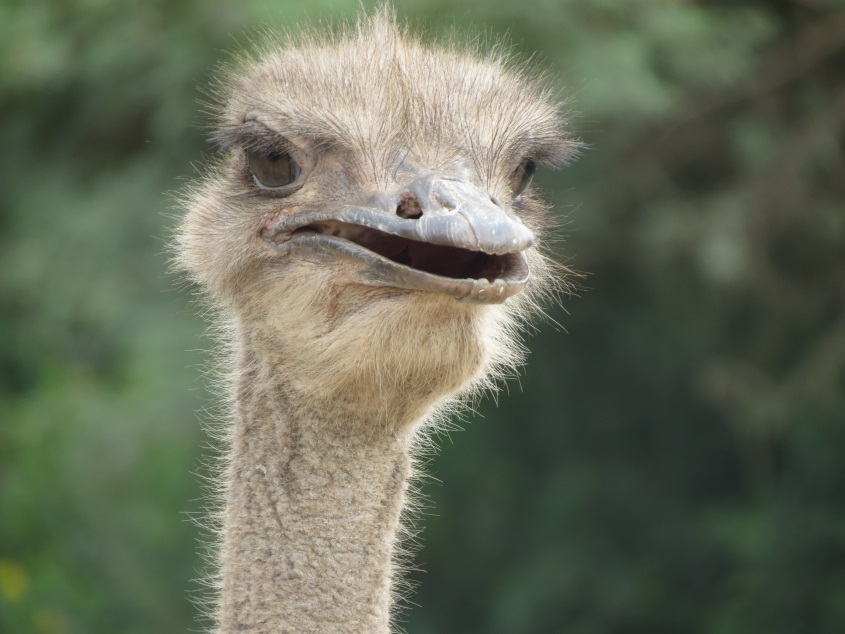 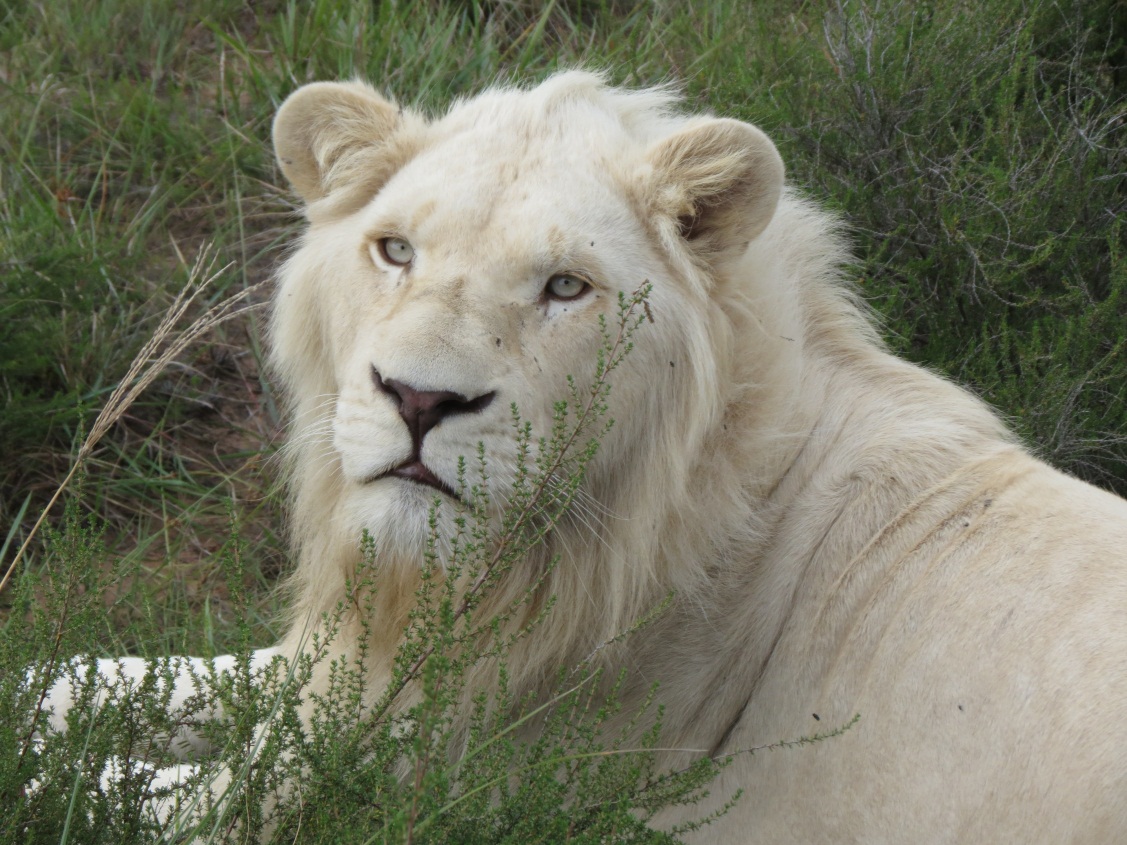 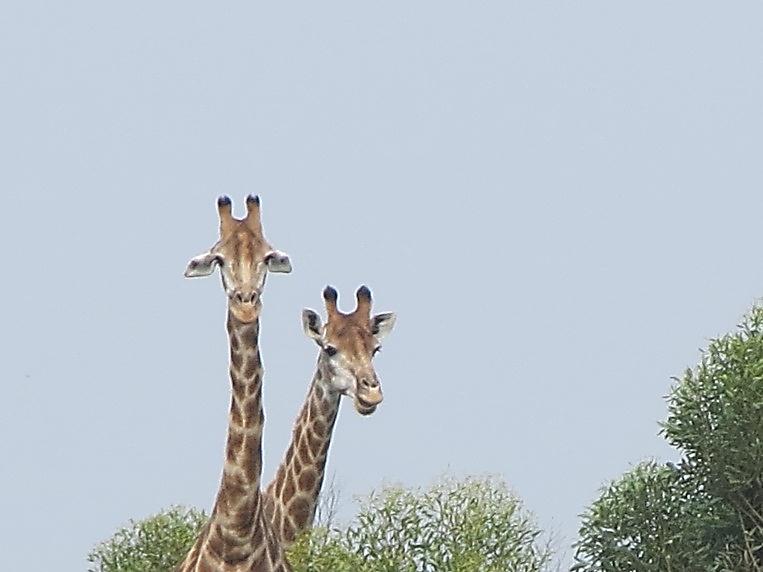 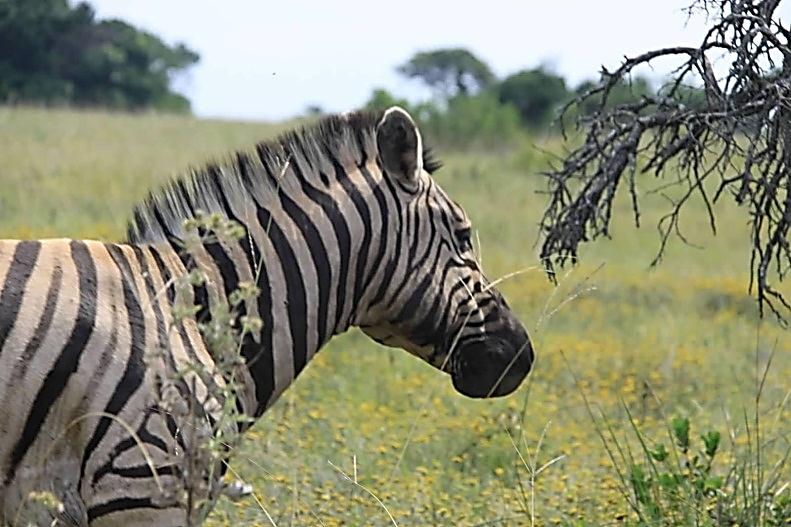 Loving on God’s creatures
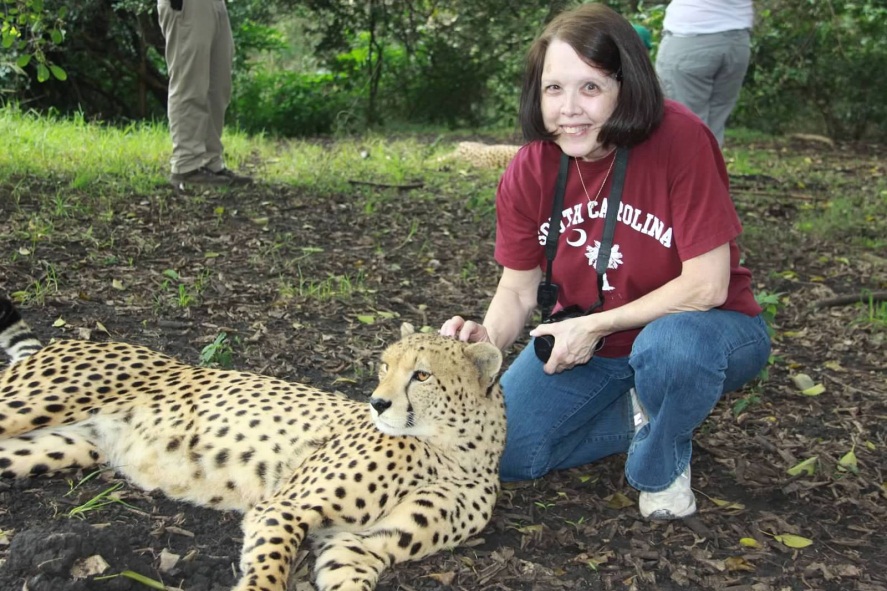 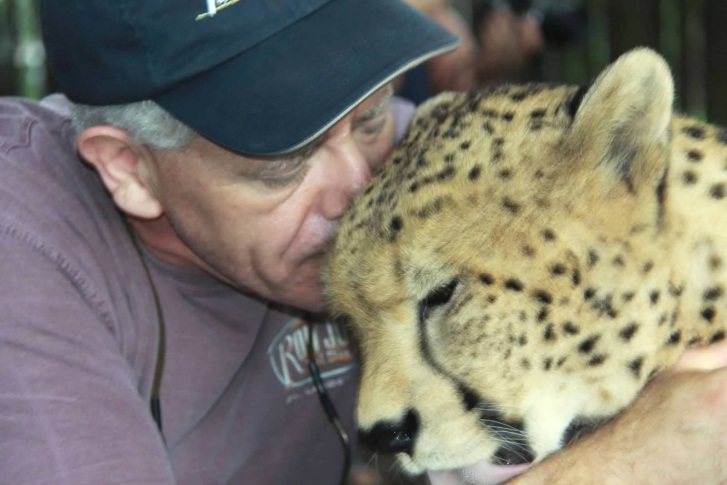 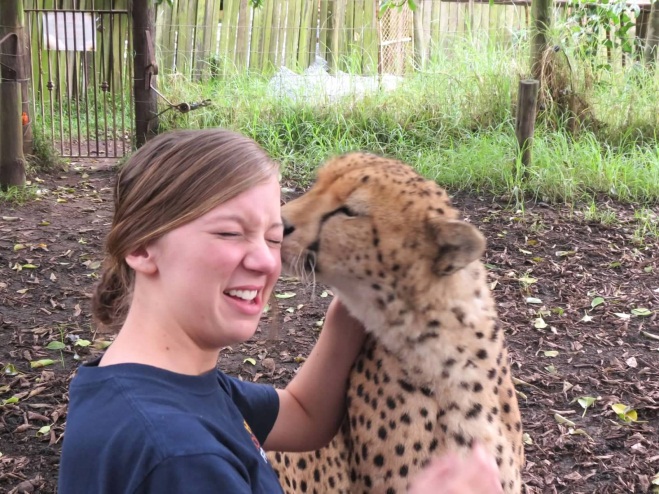 Amalinda Forest group home children
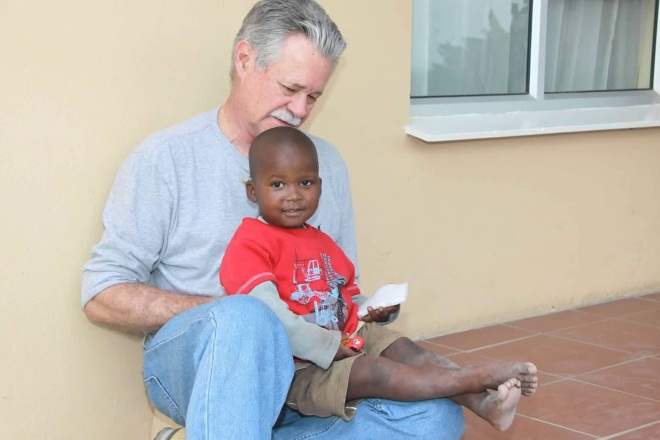 The children at group home at Amalinda Forest
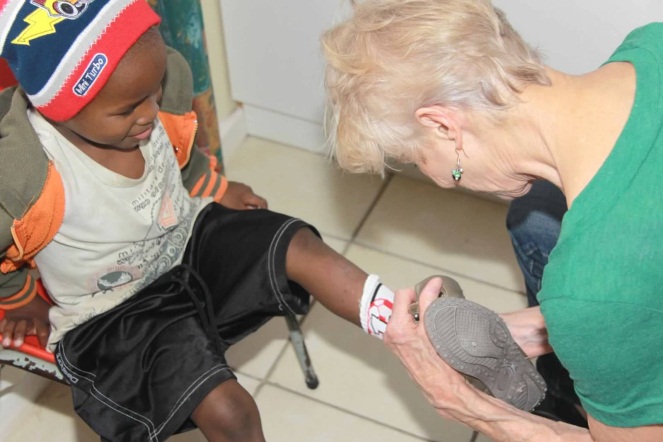 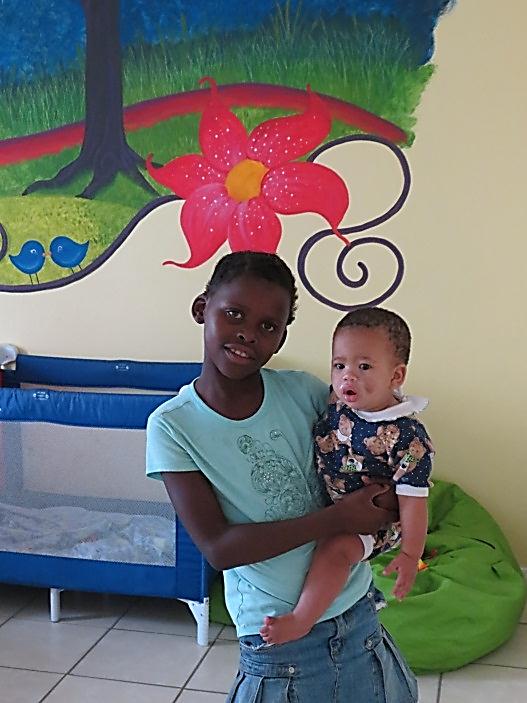 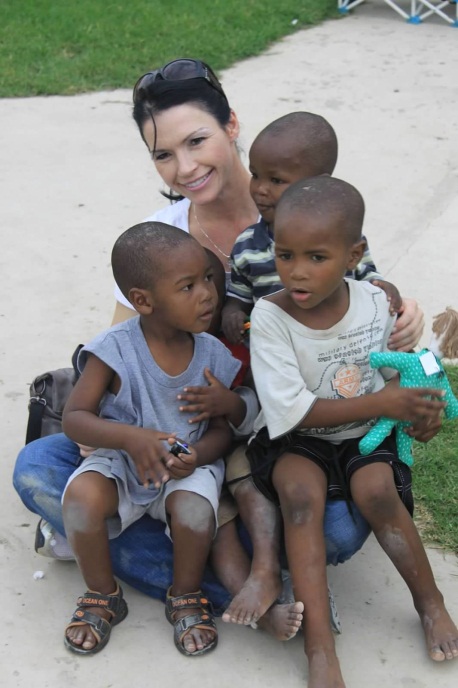 Goodbye to friends at Scenery Park
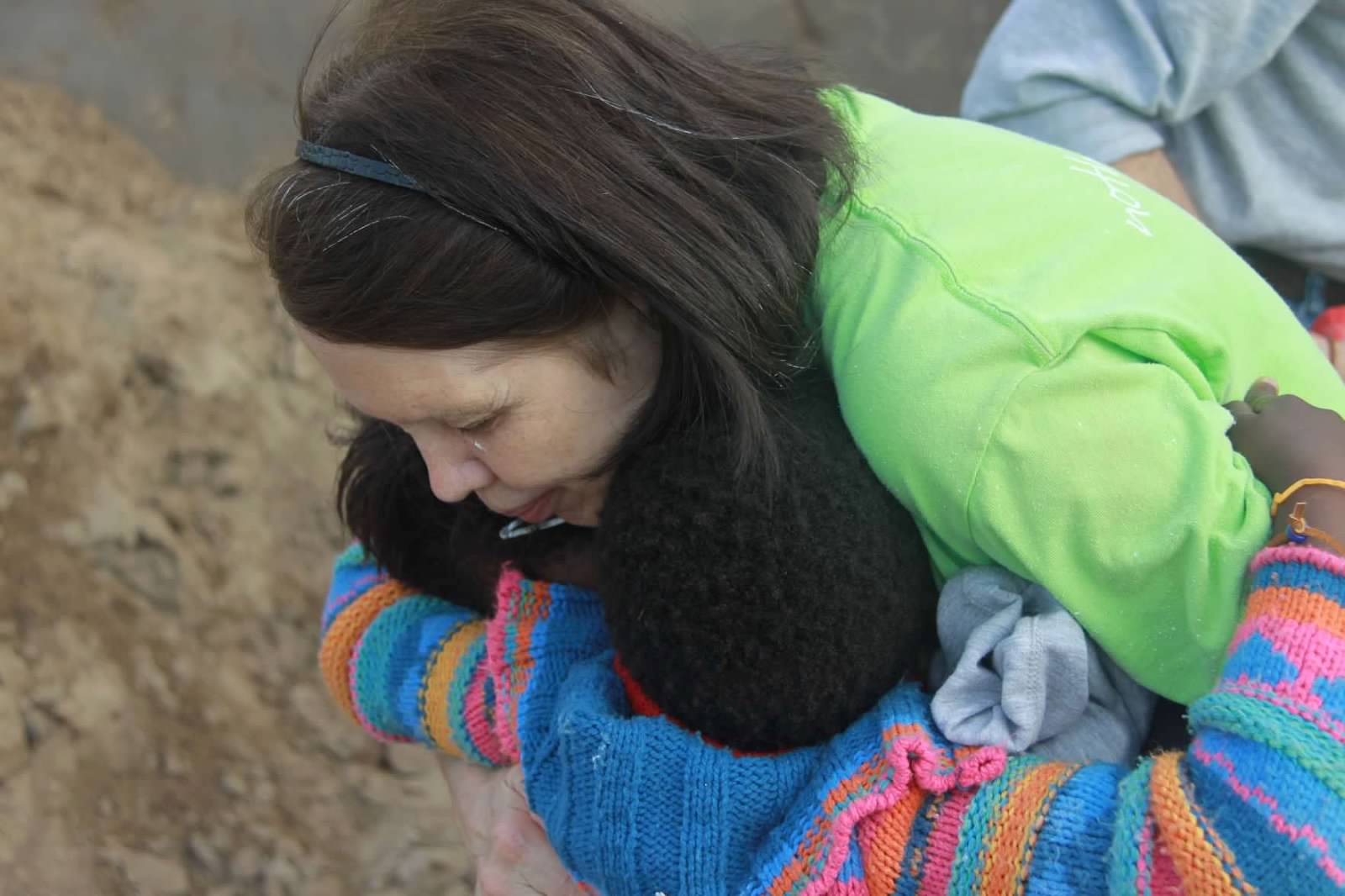 Scenery Park – a circle started
The home is not finished
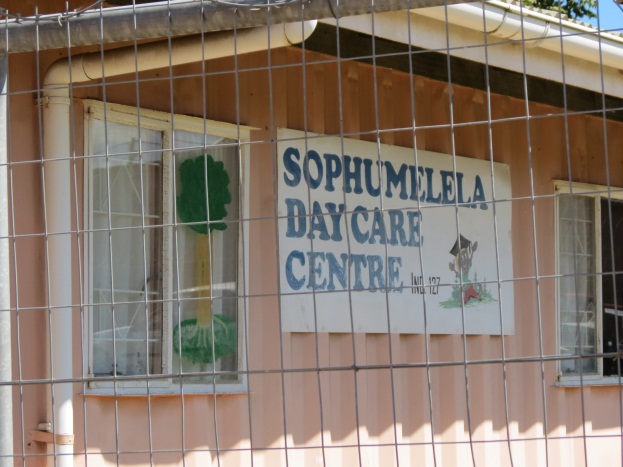 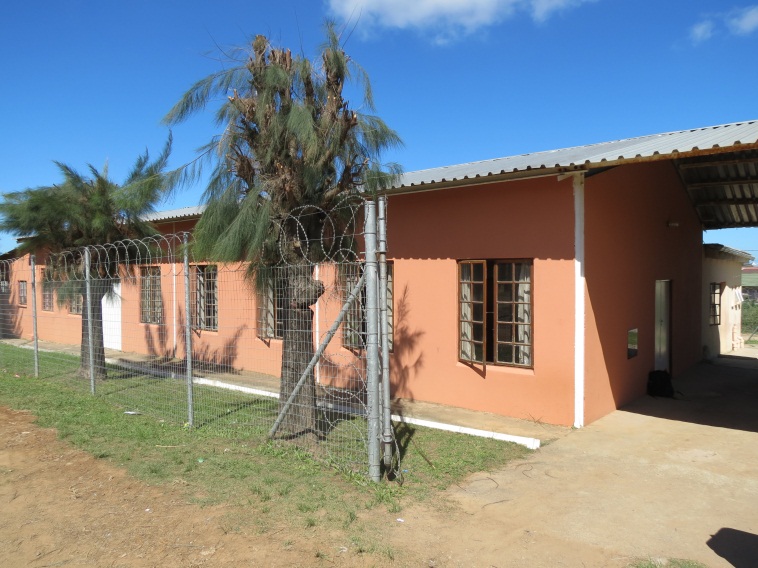 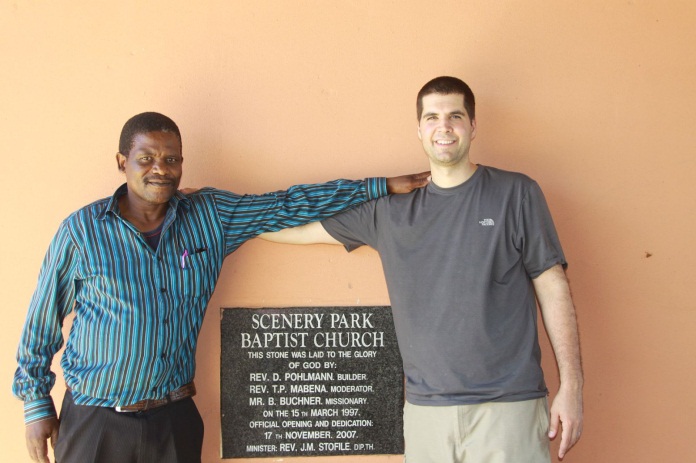 The circle needs to be completed
Khayelitsha – a new Circle?
A new church is desperately needed
A day care and group orphan homes are needed
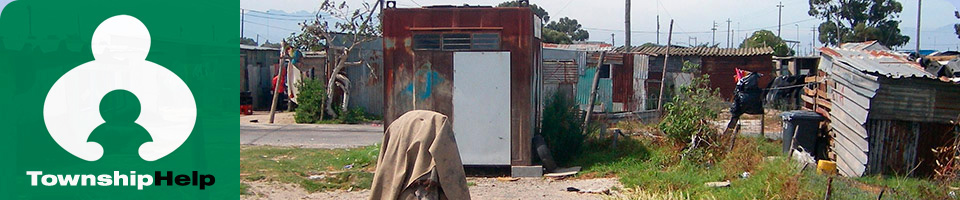 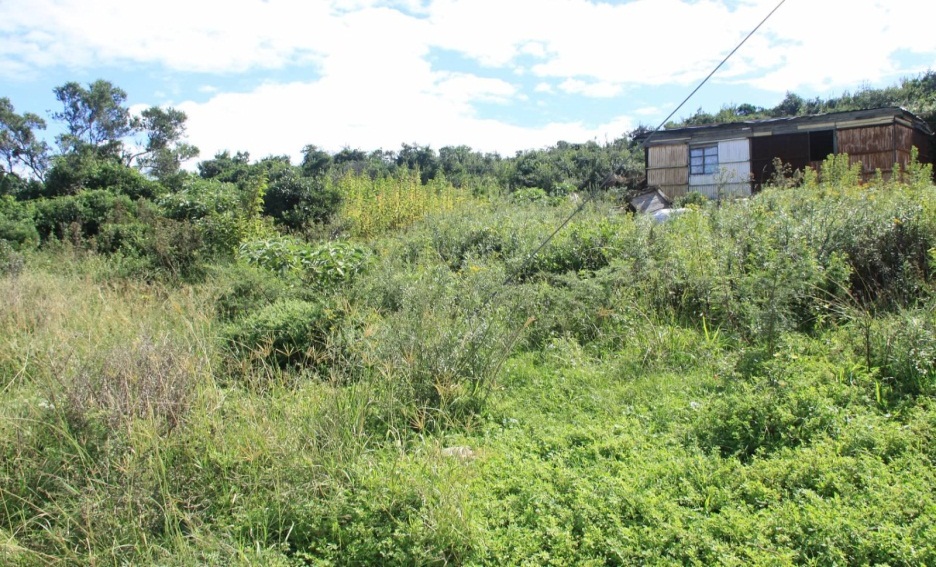 Land has been identified as a possible building site for the future
How we can continue helping
Clothing, blankets, warm hats, and comfort items for the orphans
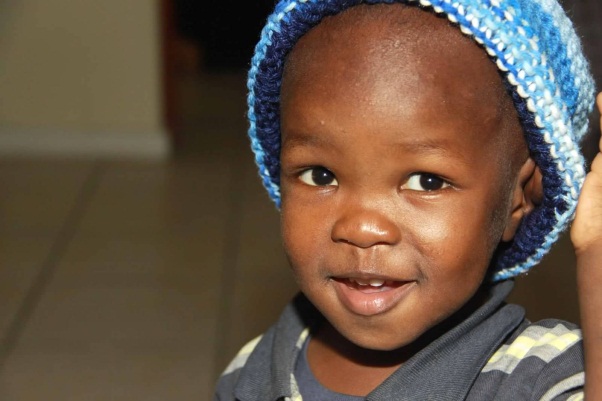 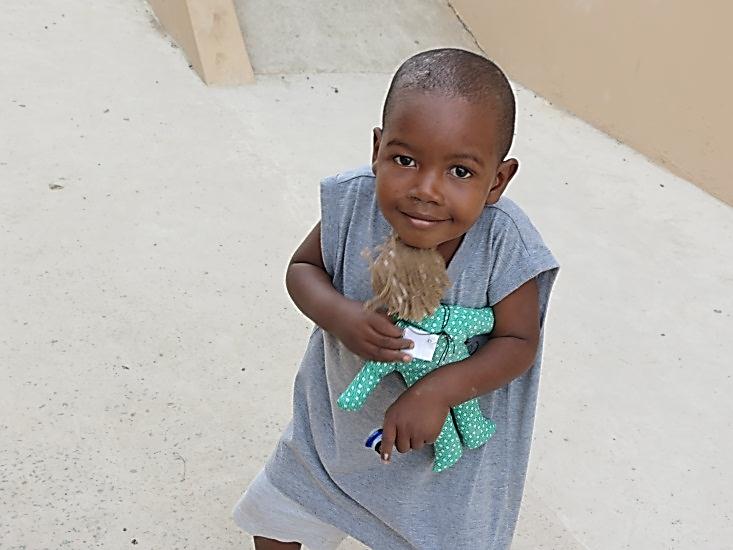 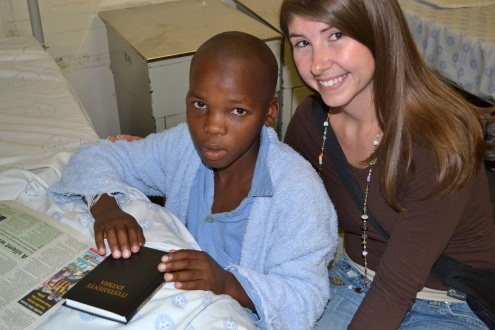 Bibles for the hospital ministry
Prayer & Support
Pray for the Xhosa People and our partnership with S.A.
Pray for Amalinda Baptist Church, and the leaders of this effort in S.A.
Pray for more teams to help continue the work in S.A.
Pray for the team leaving on August 2nd to complete the house in Scenery Park
Support those who can go on mission
Galatians 6:9
“Let us not become weary in doing good, for at the proper time we will reap a harvest if we do not give up.”
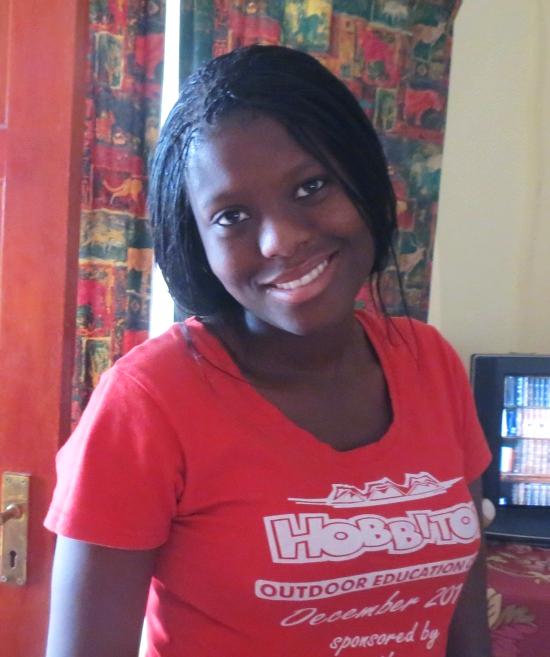 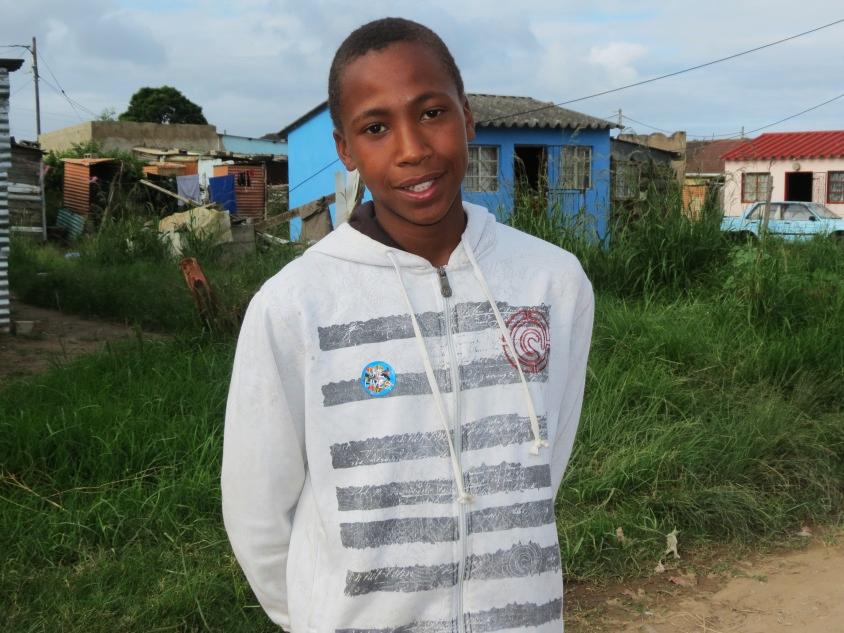